New developments in the Radiotherapy of Prostate CancerHigh Precision in Short time
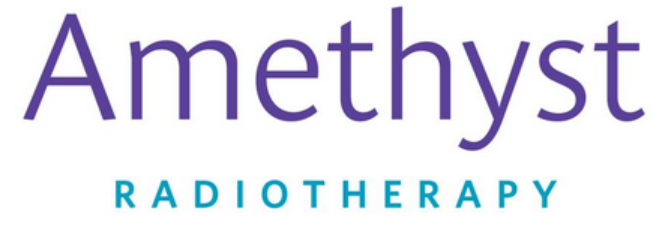 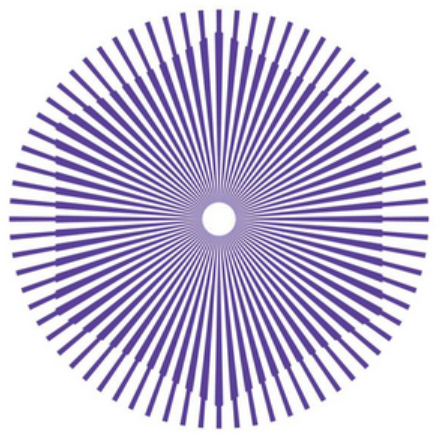 Dr. David Kuczer – Radiation Oncologist
PART 1   Role of Radiotherapy              						now
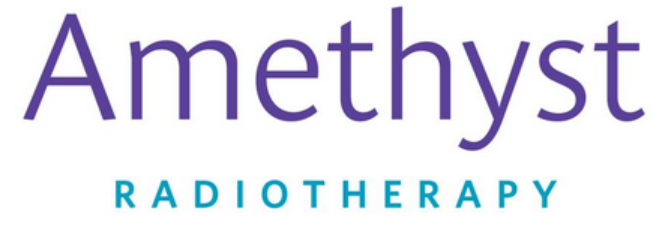 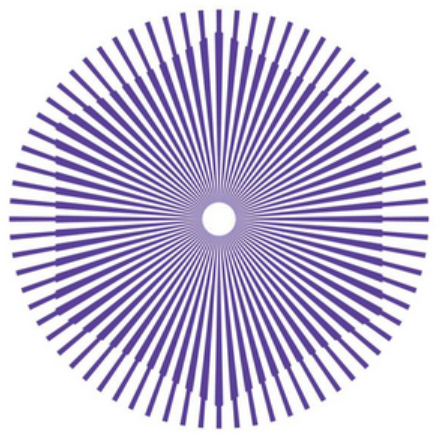 Dr. David Kuczer – Radiation Oncologist
Why patients ask for Radiotherapy

Patients are looking for an alternative to Operation because…
Afraid of operation
Want an alternative treatment that offers the same tumor control
Do not want to wear a diaper 
Want to keep their sexual life
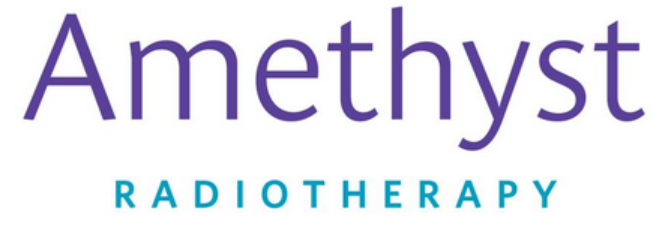 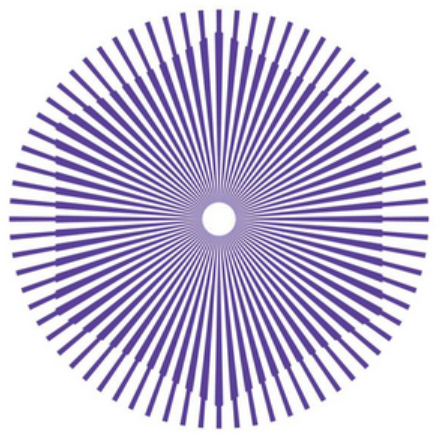 Dr. David Kuczer – Radiation Oncologist
Why patients ask for Radiotherapy

Want an alternative treatment that offers the same tumor control
Do not want to wear a diaper 
Want to keep their sexual life

..But can Radiotherapy offer this alternative ?
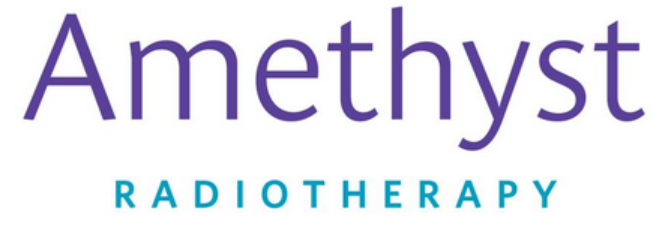 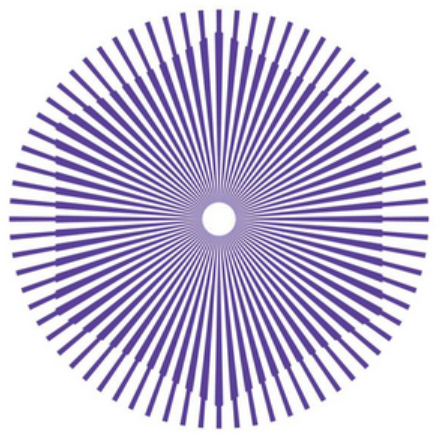 Dr. David Kuczer – Radiation Oncologist
Why patients ask for Radiotherapy

Want an alternative treatment that offers the same tumor control
Do not want to wear a diaper 
Want to keep their sexual life

..But can Radiotherapy offer this alternative ?

YES WE CAN
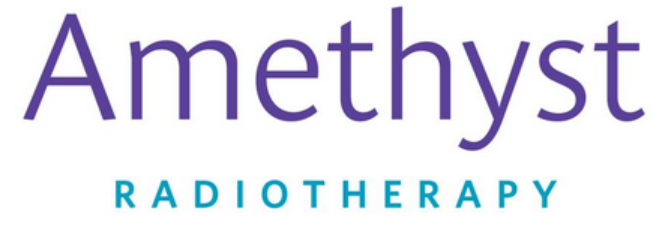 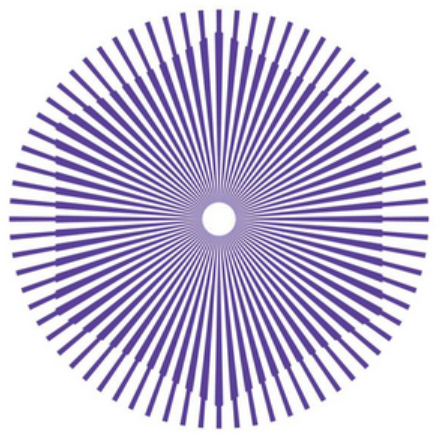 Dr. David Kuczer – Radiation Oncologist
Comparing Radiotherapy and Operation                   OP
Tumor control rate                                                            RT
      Low risk                               Intermediate risk                High risk







Best outcome: of 52.000 patients and 7 methods
Brachytherapy                                 EBRT+Brachytherapy                       EBRT+Brachytherapy+ADT
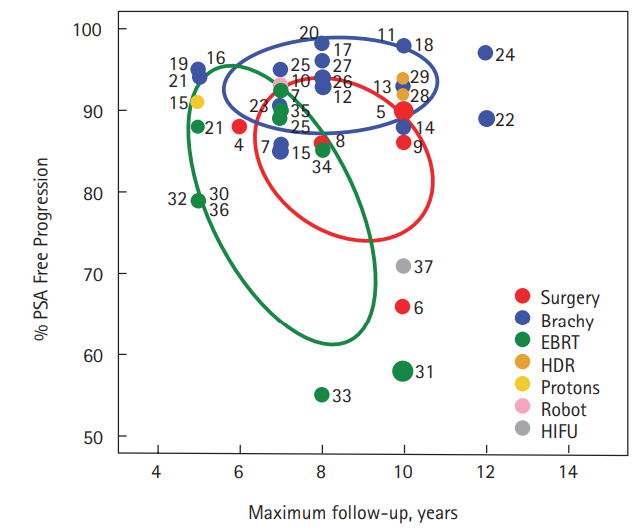 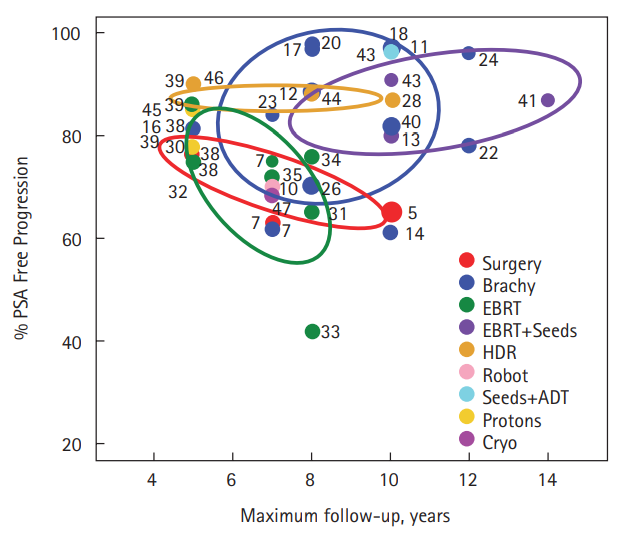 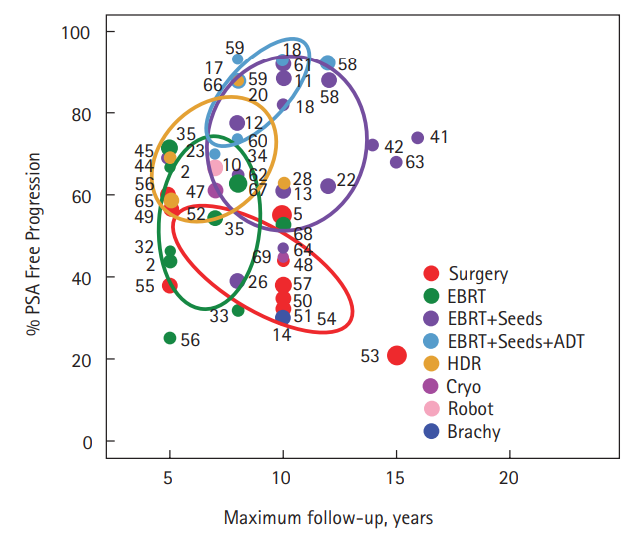 Grimm P, et al. Comparative analysis of prostate-specific antigen free survival outcomes for patients with low, intermediate and high risk prostate cancer treatment by radical therapy. Results from the Prostate Cancer
Results Study Group. BJU Int. 2012 Feb;109 
Suppl 1:22-9. doi: 10.1111/j.1464-410X.2011.10827.x. PMID: 22239226.
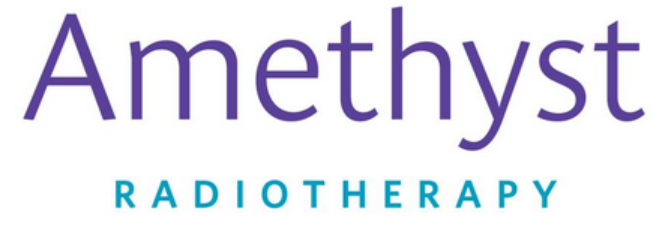 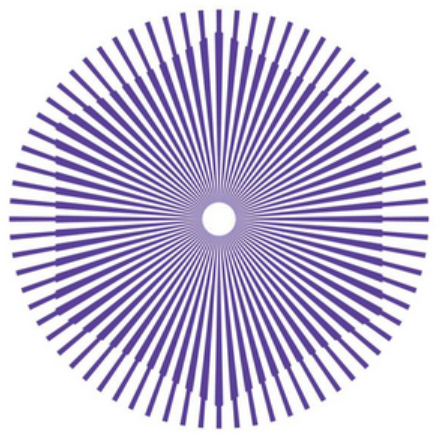 Dr. David Kuczer – Radiation Oncologist
Comparing Radiotherapy and Operation                  
Treatment tolerance and side Effects 




ProtecT
P
      




ProtecT Trial NEJM 1643 patients
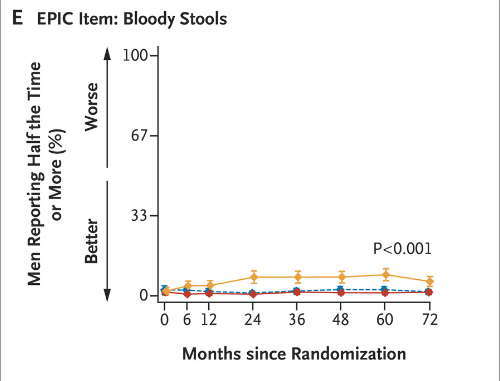 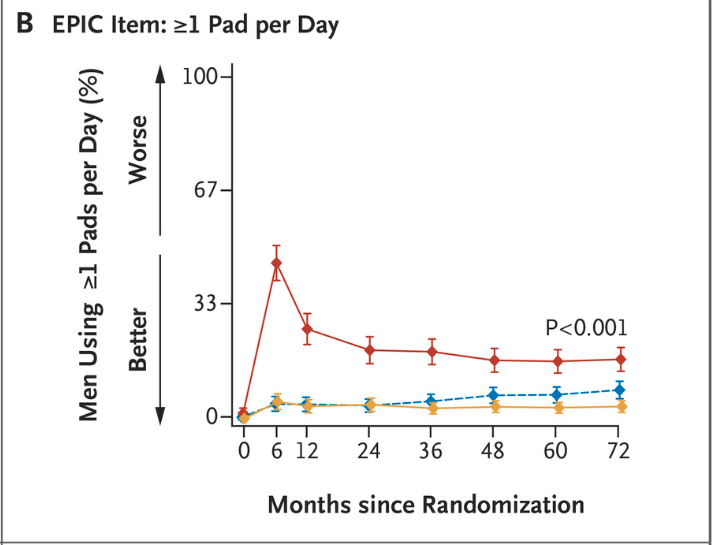 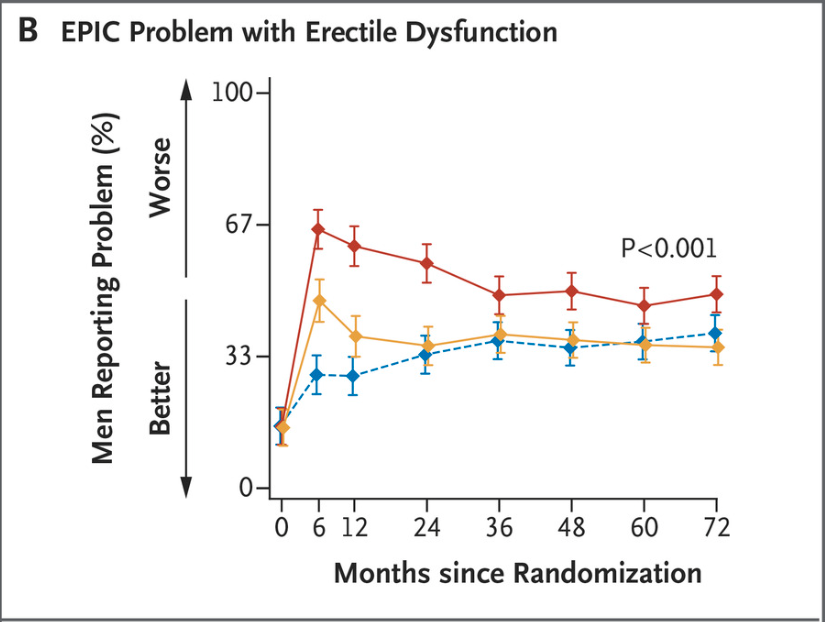 *Shabbir M. et al., 30-Day Mortality and Major Complications after Radical Prostatectomy: Influence of Age and Comorbidity, JNCI: Journal of the National Cancer Institute, Volume 97, Issue 20, 19 October 2005, Pages 1525–1532,.

+ https://med.stanford.edu/news/all-news/2022/070/prostate-radiation-slightly-increases-the-risk-of-developing-ano.html*
Donovan JL, et al.; ProtecT Study Group*. Patient-Reported Outcomes after Monitoring, 
Surgery, or Radiotherapy for Prostate Cancer. N Engl J Med. 2016 Oct 13;375(15):1425-1437. doi: 10.1056/NEJMoa1606221. Epub 2016 Sep 14. Erratum in: N Engl J Med. 2023 Jun 8;388(23):2208. 
PMID: 27626365; PMCID: PMC5134995.
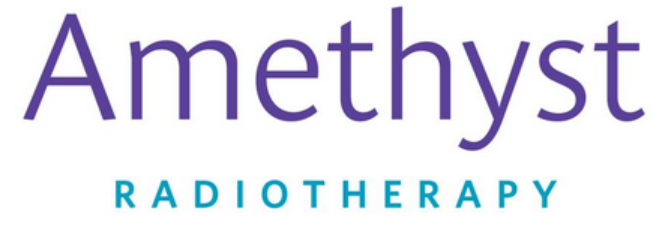 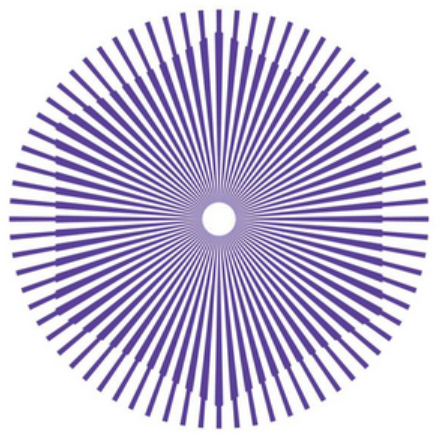 Dr. David Kuczer – Radiation Oncologist
PART 2   New developments
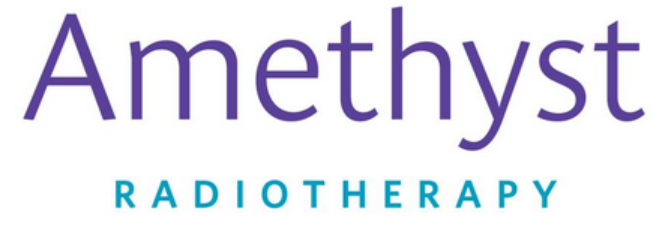 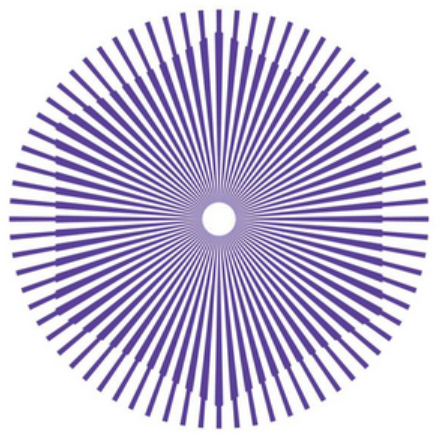 Dr. David Kuczer – Radiation Oncologist
Why patients avoid Radiotherapy

Do not want to travel 39 times to the clinic over a period of 2 months

..But can modern Radiotherapy offer an alternative ?
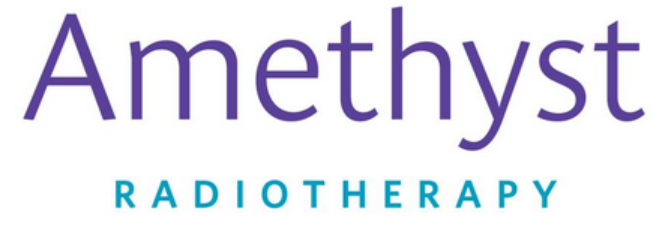 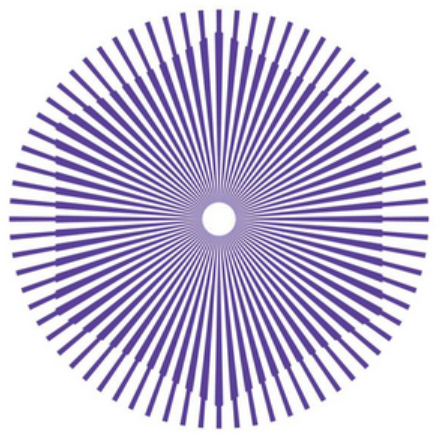 Dr. David Kuczer – Radiation Oncologist
Why patients avoid Radiotherapy

Do not want to travel 39 times to the clinic over a period of 2 months

..But can modern Radiotherapy offer an alternative ?


YES WE CAN
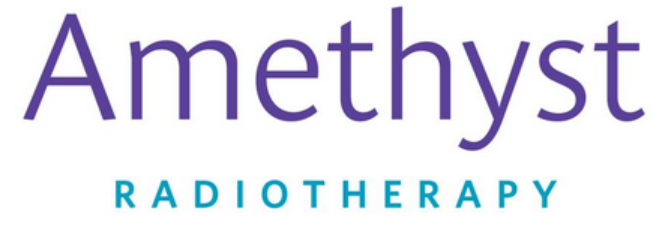 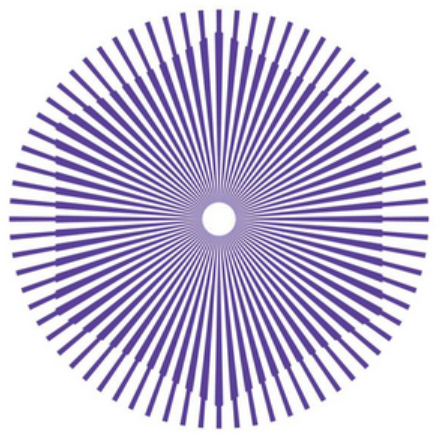 Dr. David Kuczer – Radiation Oncologist
Introducing 

Linac based stereotactic Radiotherapy of localized Prostate Cancer

Reducing treatment time from 2 Months to 2 Weeks
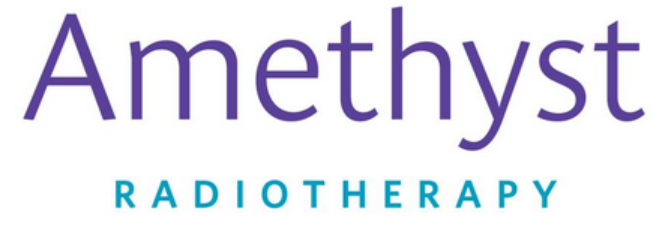 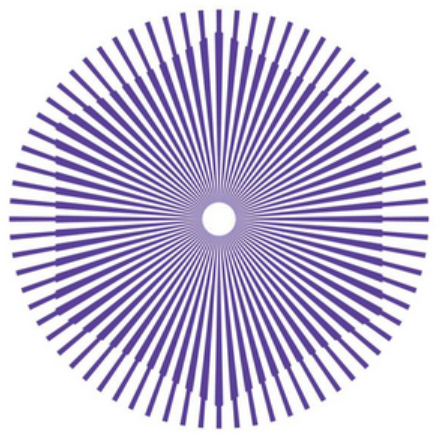 Dr. David Kuczer – Radiation Oncologist
5 year outcome of the Hypo RT PC Trial 
 
Multicentric prospective randomized Phase 3 Study (Sweden , Denmark)

1200 patients with localized intermediate and high risk Prostate cancer

Arm A 39 x 2,0 Gy
Arm B   7 x 6,1 Gy (biologically iso – effective)
Widmark A, et al.Ultra-hypofractionated versus conventionally fractionated 
radiotherapy for prostate cancer: 5-year outcomes of the HYPO-RT-PC 
randomised, non-inferiority, phase 3 trial. Lancet. 
2019 Aug 3;394(10196):385-395. doi: 10.1016/S0140-6736(19)31131-6. 
Epub 2019 Jun 18. PMID: 31227373.
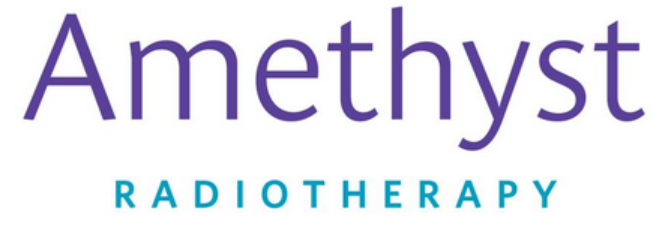 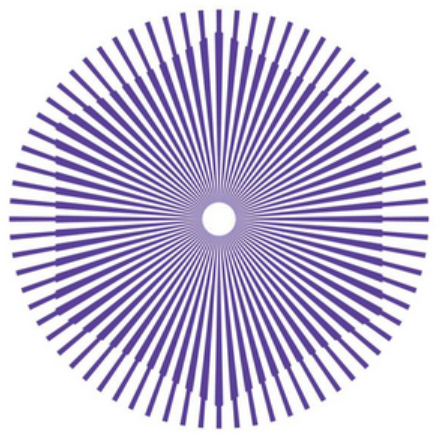 Dr. David Kuczer – Radiation Oncologist
5 year outcome of the Hypo RT PC Trial 
 
5 year PFS 84%

Side effects during treatment time:
Reversible Grade II Pollakisuria at the end of therapy: 23 vs 28% (lasts 2-3 weeks)

Late side effects:
No difference to conventional Radiotherapy (p 5% Urinary toxicity, p aprox. 3% bowel toxicity)
Widmark A, et al.Ultra-hypofractionated versus conventionally fractionated 
radiotherapy for prostate cancer: 5-year outcomes of the HYPO-RT-PC 
randomised, non-inferiority, phase 3 trial. Lancet. 
2019 Aug 3;394(10196):385-395. doi: 10.1016/S0140-6736(19)31131-6. 
Epub 2019 Jun 18. PMID: 31227373.
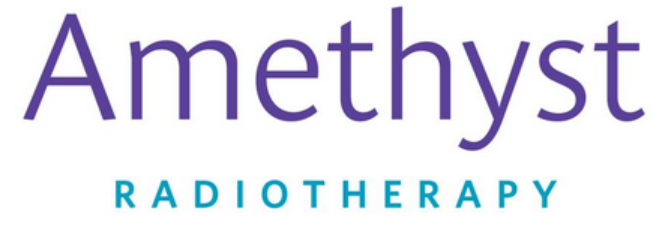 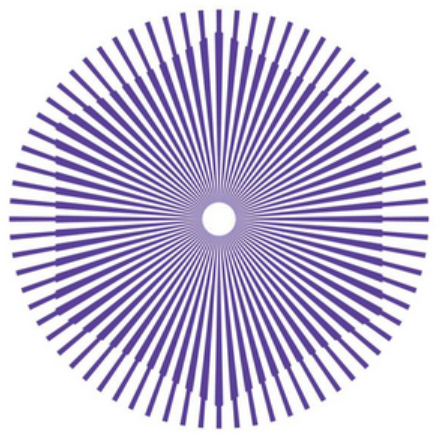 Dr. David Kuczer – Radiation Oncologist
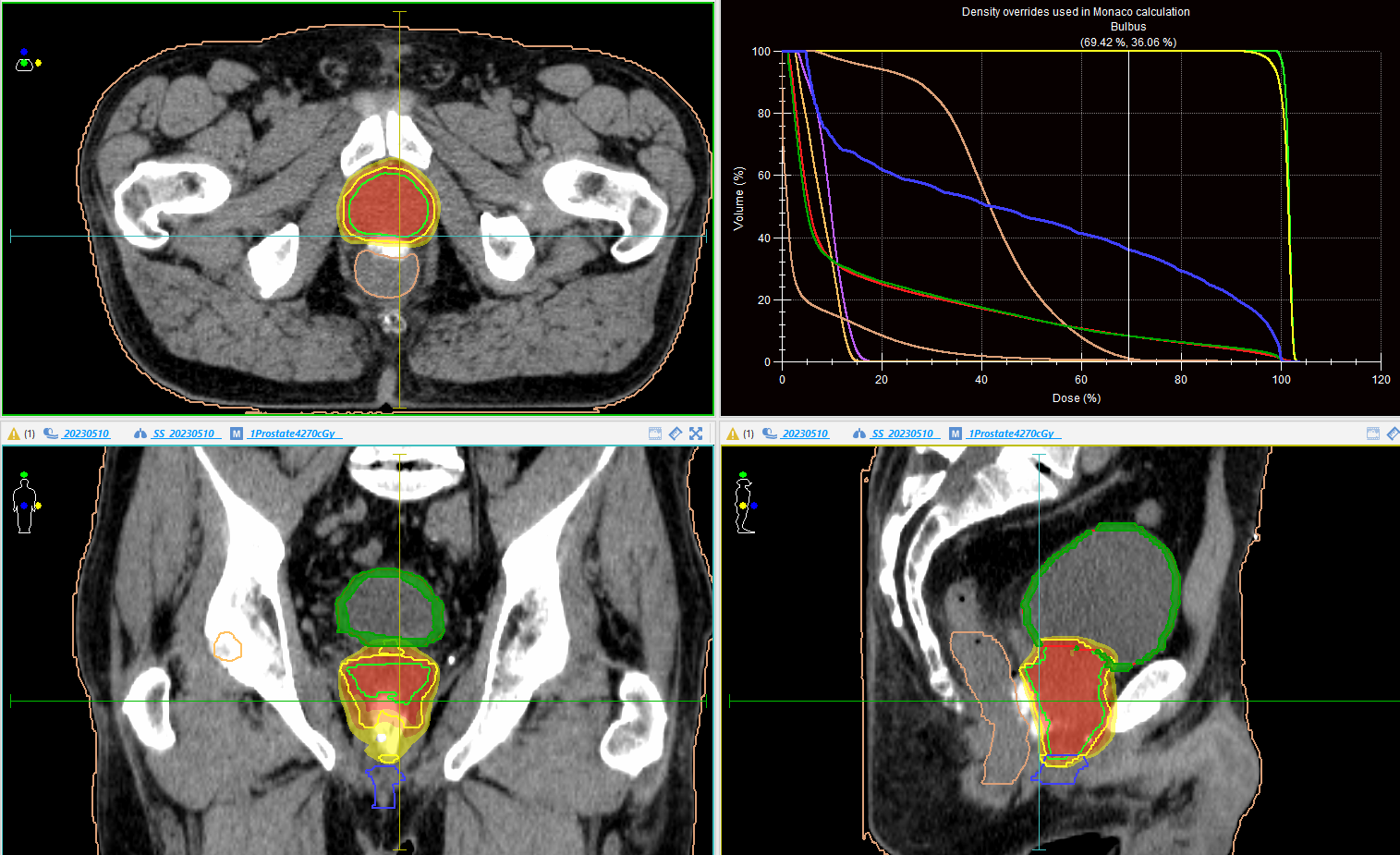 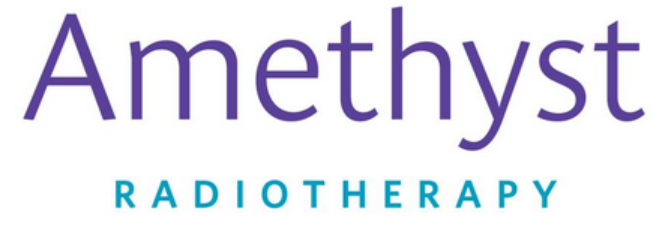 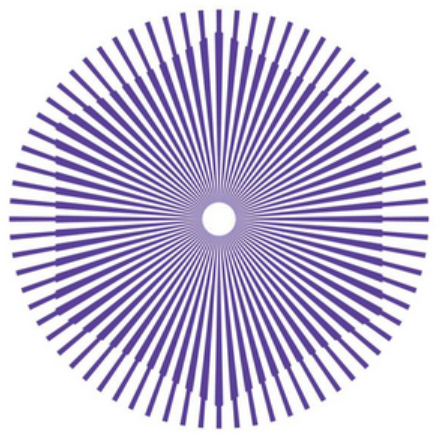 Dr. David Kuczer – Radiation Oncologist
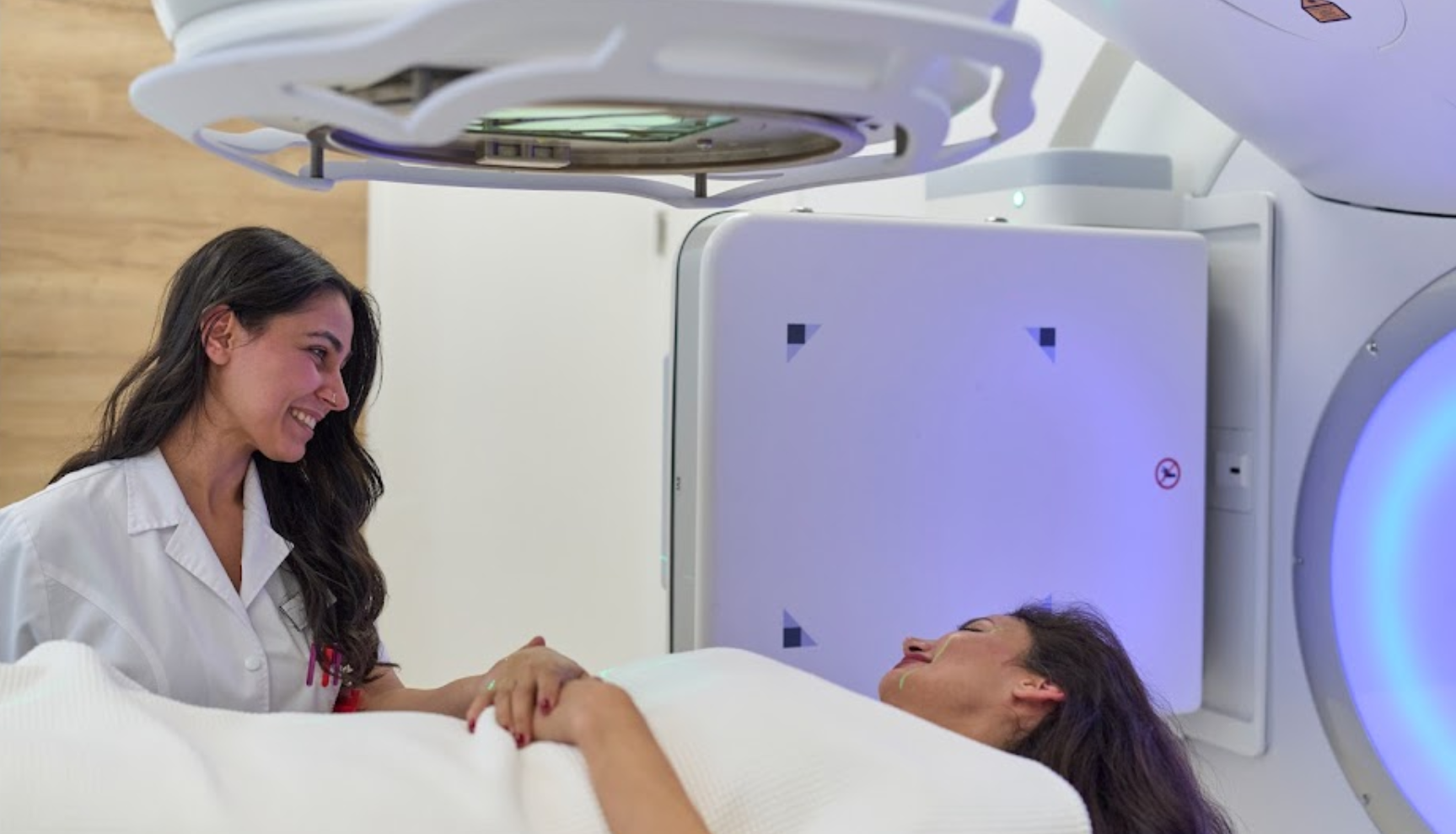 Thank You!
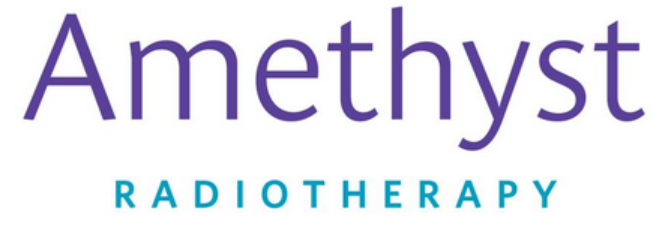 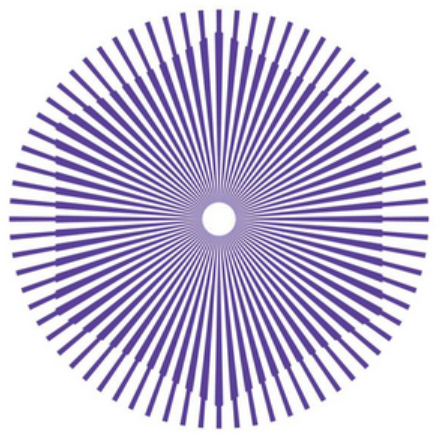 Dr. David Kuczer – Radiation Oncologist